Inclusivity Program Business Alignment
Strategic Initiative
Digital Transformation Statement Example
Transform the way in which people buy cars by bringing car buying to the digital world
Increased Revenue/Audience Statement Example
Increase Product Line A’s revenue by expanding the digital audience by 10 %
Accessibility CSR Statement Examples
Support the UN Global Compact's Sustainable Development Goals (SDGs)

Not sure where to find this for your organization?
Check out your annual report or your latest all-hands meeting notes.
<insert>
Program Sponsor:
Departmental Initiatives
Marketing Department Examples
Rollout of New Website
Revamp of Customer Stories
Sales Department Examples
Accessible Internal Training Program
Document Remediation Program
HR Department Examples
Accessibility Adopted by HR

Not sure what to put? 
What projects are you or your coworkers currently working on? Are they related to any digital material whether internal or external?
<insert>
<insert>
<insert>
Sponsor:
Sponsor:
Sponsor:
TemplateDirections: Utilize this program charter template to assist in identifying the value narrative and scope of your Inclusivity Program. Please note, example text has been inserted though you are encouraged to adjust the language to best match the needs of your organization.
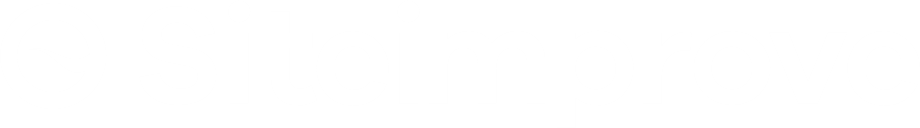 2
Inclusivity Program Charter
Insert Company Logo
Insert Company Logo
Inclusivity Program Charter
Insert Company Logo
Insert Company Logo